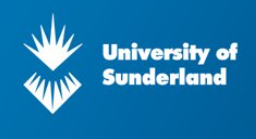 The road to school exclusion: An interpretative phenomenological analysis of interviews with parents of children with autism in the UK.
Sarah Martin-Denham (sarah.denham@sunderland.ac.uk)
BERA Annual Conference 2021
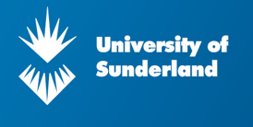 Evidence base (sure.sunderland.ac.uk)
1Martin-Denham, S. (2020a) The enablers and barriers to successful managed moves: The voice of children, caregivers and professionals https://sure.sunderland.ac.uk/id/eprint/11942/ 
2Martin-Denham, S. (2020b) An investigation into the perceived enablers and barriers to mainstream schooling: The voices of children excluded from school, their caregivers and professionals https://sure.sunderland.ac.uk/id/eprint/11941/ 
3Martin-Denham, S. (2020c) A review of school exclusion on the mental health, well-being of children and young people in the City of Sunderland https://sure.sunderland.ac.uk/id/eprint/11940/ 
4Martin-Denham, S. and Donaghue, J. (2020) Impact and Measure of Adverse Childhood Experiences, Journal of Public Health https://rdcu.be/b68MO
5Martin-Denham, S. (2021) School exclusion, substance misuse and use of weapons: An interpretative phenomenological analysis of interviews with children. (Accepted) Support for Learning.
6Martin-Denham, S. (2020) Riding the roller coaster of school exclusion coupled with drug misuse: The lived experience of caregivers. Emotional and Behavioural Difficulties. DOI: 10.1080/13632752.2020.1848985
7Martin-Denham, S. and Donaghue, J. (2020) Out of sight, out of mind? Managed moves in England.  Sunderland: University of Sunderland. https://sure.sunderland.ac.uk/id/eprint/11883/
8Martin-Denham, S. and Donaghue, J. (2020) Excluded for no real reason. Sunderland: University of Sunderland. https://sure.sunderland.ac.uk/id/eprint/11472/
9Martin-Denham, S. (2021) The road to school exclusion: An interpretative phenomenological analysis of interviews with parents of children with autism in the UK. (In review ‘Support for Learning)
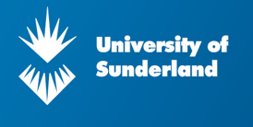 Aims and objectives of the research: Funded by Together for Children
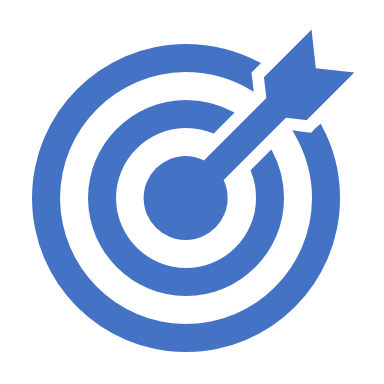 Aim: To investigate the factors that impact upon social and emotional wellbeing of children and young people from 3-16 years in Sunderland which may lead to exclusion from school.
Key objectives:
To elicit the perceptions and experiences of excluded children, their caregivers and professionals of the barriers and enablers to mainstream schooling
To determine if it is possible for children at risk of school exclusion to feel and be included while attending mainstream school
To establish the impact of school exclusion on the child and family
To determine the drivers for school exclusion
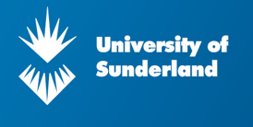 Sample: Participant overview
174 children, caregivers and professionals interviewed. In addition, there were three advisory groups, 12 children, five professionals from health/support services and five education professionals.
This is the most substantial piece of primary research carried out to date on the enablers and barriers to mainstream schooling for those at risk of school exclusion in England.
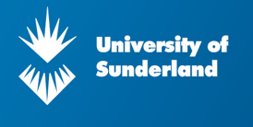 Proportion of Sunderland schools interviewed
Objectives: To determine the barriers and enablers to mainstream schooling for children with autism and to explore the emotional effect of the journey to school exclusion on the child and caregivers.

Background: research has highlighted that some mainstream schools do not listen to caregivers concerns about their child’s development, behaviours and mental health

Methods: interpretative phenomenological analysis was employed to understand how participants made sense of their lived experiences, revealing four superordinate themes: inadequate special educational needs and disability (SEND) support, psychological impact, health-imposed barriers to diagnoses, and effective support.
The road to school exclusion: An IPA of interviews with parents of children with autism9
Of the forty-one caregivers who took part in the original study, five met the criteria for this article: 
They had a child with a diagnosis of autism
They had a child who had received fixed-period and/or permanent exclusions
Justice
Lucy
Olwen
Viv
Findings
The CAFA (2014) created a statutory duty for the involvement of caregivers in decisions that affect their children. Supporting caregivers via early identification, high quality provision, decision-making, choice and control, and agency collaboration are explicit in the (DfE and DoH, 2015) code. However, the findings from this study suggest that the caregivers met barriers to gaining prompt assessment and identification of SEND across education and health.

The onus fell on the caregivers to advocate for effective support from schools. A lack of prompt diagnoses and effective school support is detrimental to the emotional and physical health of both children and caregivers. 

Training is needed to ensure thresholds for education, health and care needs assessments are understood, alongside evidence-based approaches to support children with SEND.